PHY 745 Group Theory
11-11:50 AM  MWF  Olin 102

Plan for Lecture 35:

Introduction to linear Lie groups
Examples – SO(3) and SU(2)
General properties
Class structures
Representations
Direct products; Clebsch-Gordan coefficients
Examples

Ref.  J. F. Cornwell, Group Theory in Physics, Vol I and II, Academic Press (1984)
4/17/2017
PHY 745  Spring 2017 -- Lecture 34
1
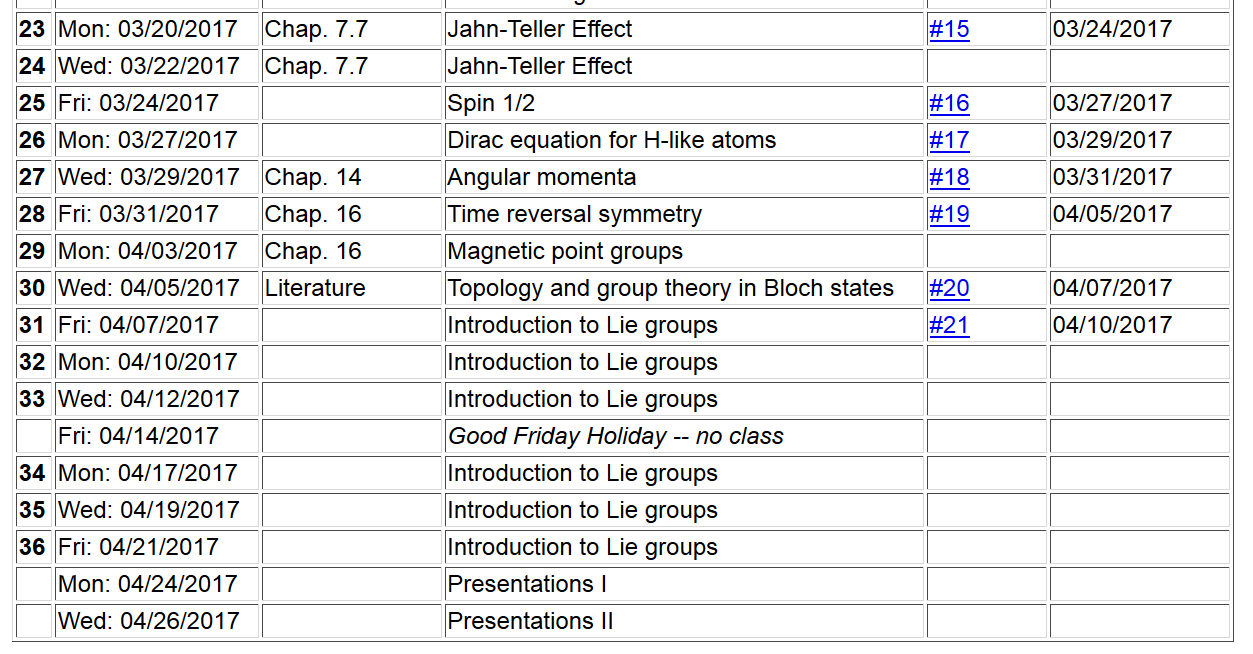 4/17/2017
PHY 745  Spring 2017 -- Lecture 34
2
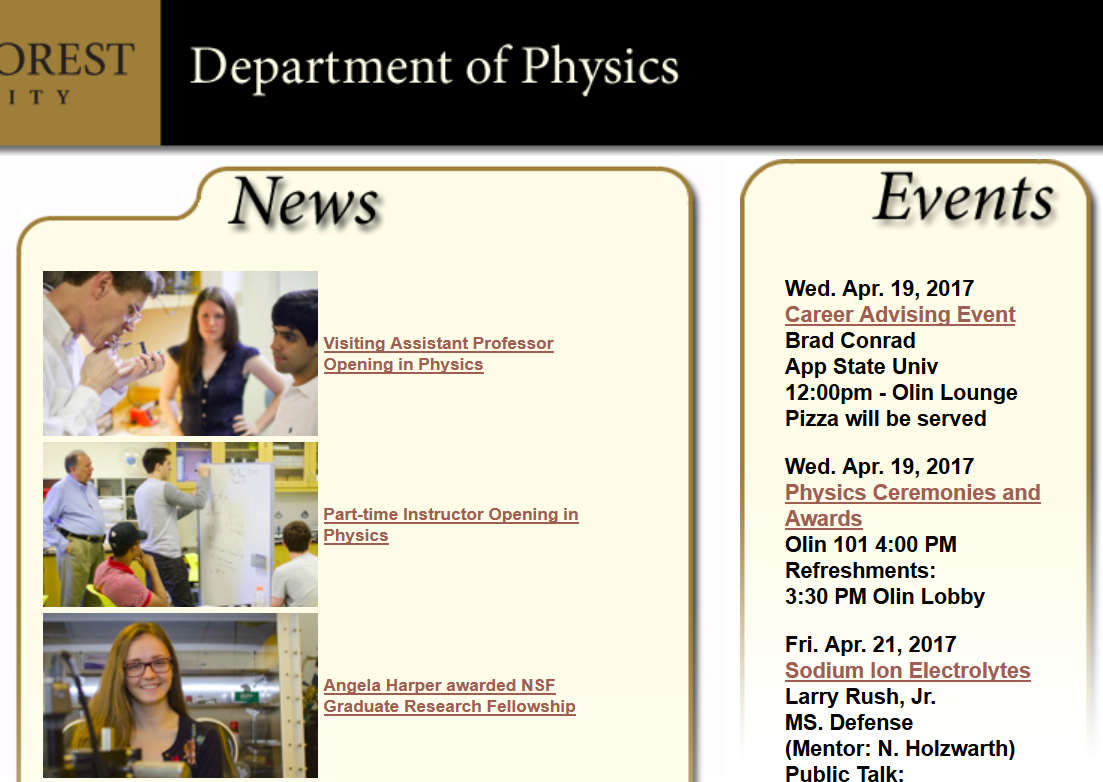 4/17/2017
PHY 745  Spring 2017 -- Lecture 34
3
SO(3) – all continuous linear transformations in 3-dimensional space which preserve the length of coordinate vectors  -- 

SU(2) – all 2x2 unitary matrices
z
w
y
x
4/17/2017
PHY 745  Spring 2017 -- Lecture 34
4
V
V’
z
w
y
x
4/17/2017
PHY 745  Spring 2017 -- Lecture 34
5
V
V’
z
w
y
x
4/17/2017
PHY 745  Spring 2017 -- Lecture 34
6
Class structure of these groups
4/17/2017
PHY 745  Spring 2017 -- Lecture 34
7
“Generators” of the groups
4/17/2017
PHY 745  Spring 2017 -- Lecture 34
8
Irreducible representations of SO(3) and SU(2)
    -- focusing on SU(2)
In order to determine irreducible representations of SU(2), determine eigenstates associated with generators.
4/17/2017
PHY 745  Spring 2017 -- Lecture 34
9
Eigenfunctions associated with generator functions of SU(2)
4/17/2017
PHY 745  Spring 2017 -- Lecture 34
10
Eigenfunctions associated with generator functions of SU(2)
4/17/2017
PHY 745  Spring 2017 -- Lecture 34
11
Eigenfunctions associated with generator functions of SU(2)
4/17/2017
PHY 745  Spring 2017 -- Lecture 34
12
4/17/2017
PHY 745  Spring 2017 -- Lecture 34
13
Eigenfunctions associated with generator functions of SO(3)
4/17/2017
PHY 745  Spring 2017 -- Lecture 34
14
4/17/2017
PHY 745  Spring 2017 -- Lecture 34
15
Consistent with representation derived from SU(2) analysis:
4/17/2017
PHY 745  Spring 2017 -- Lecture 34
16
4/17/2017
PHY 745  Spring 2017 -- Lecture 34
17